Our Specials
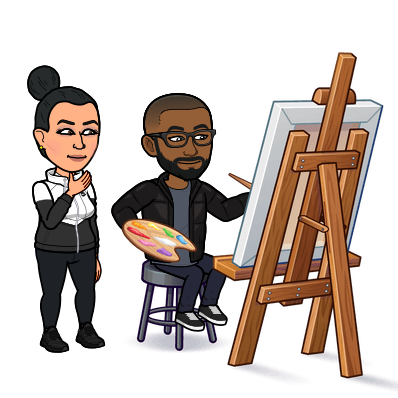 Monday – Art 

Tuesday – Literacy in the Science Lab

Wednesday – Technology

Thursday – Technology

Friday – Gym
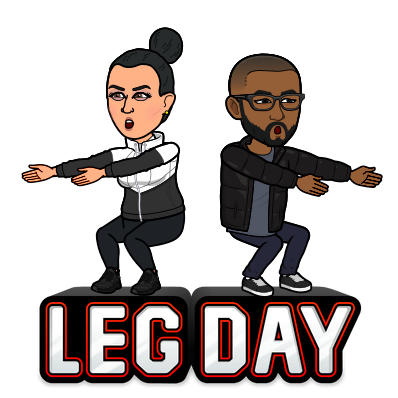